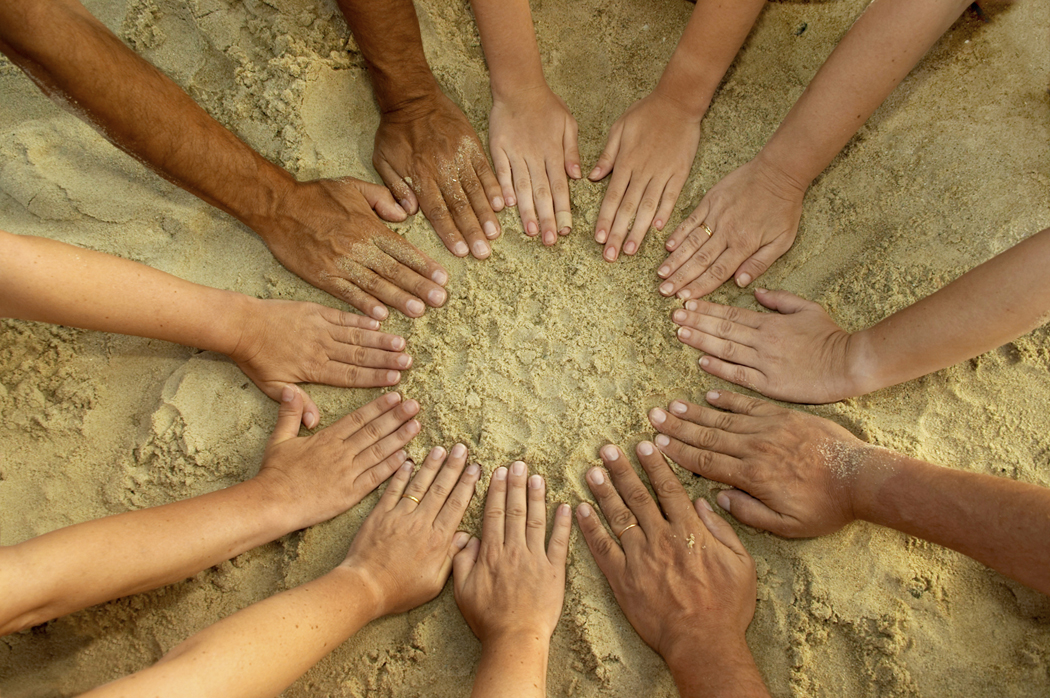 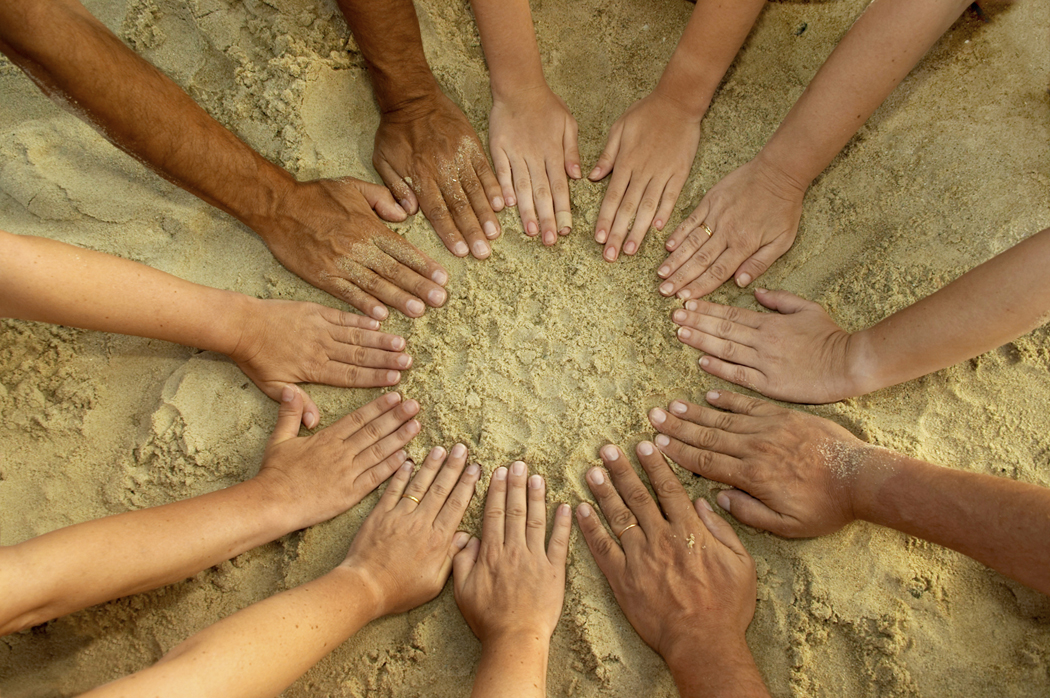 Reconceptualising International CPD as a Form of “Living Citizenship”
Mark Potts and Steven Coombs
BERA 2010, Warwick University : 1st – 4th September
Email Contacts: s.coombs@bathspa.ac.uk 
& mpotts@shs.wilts.sch.uk
Introduction and Context 1
The principal researcher for this PhD project is an educational practitioner-researcher who seeks to live out his values more fully in his professional life. 
Aim is to make an original contribution to educational knowledge and theory that will inspire others to do the same. 
Building on the African notion of Ubuntu the project seeks to bring humanity closer together and to influence the education of others through the establishment and development of an educational partnership between a UK and South African school.
3rd September, 2010
2
Introduction and Context 2
Citizenship education was introduced as a compulsory subject in UK Schools from 1999. 
UK Government has promoted strongly the notion of international educational partnerships between schools (DfES, 2004). 
Despite this concurrency of policy, there has not been an attempt to rigorously research the pedagogical potential and benefits of international CPD educational partnerships. 
Failure to address questions about how to deliver the goal of more informed citizens, to address the question put by Gearon (2003) in the BERA professional user review of 2003: How do we learn to become good citizens?
3
Research Questions
To what extent have the values of social justice, equality of opportunity and humanity (Ubuntu) been put at the heart of the international partnership between the schools? To what extent have shared values and a shared language for expressing these values been developed in establishing the partnership?
To what extent has the researcher encouraged participation and democracy through his actions in the partnership?
What has been learned from the activities of the partnership by the participants and to what extent have they become better citizens of the world?
What are the transferable pedagogical protocols for designing and developing international education as part of a new CPD framework?
What advice can be provided for government ministers on how best to extend educational partnerships and international CPD between UK and South African Schools?
4
Literature Review
International Educational Partnerships
Martin (2007), Disney (2004), Scott (2005).
Values in Education
Vybiral (2005), Halstead (1996), Brighouse (2005), Senge (1990), Hughes (2005), Whitehead (2004)
Citizenship Education 
Crick (1999), Kymlicka and Norman (1994), Sayers (2002), Maurice (2007)
5
Methodological Inventiveness
Aim is to find a different perspective on action research from which to synthesise a useful and unique approach that develops McNiff’s (2006) concept of a living educational theory as narrative-based inquiry. 
Using a typology of research that distinguishes between the experimental paradigm assumptions of “prove” versus “improve” (Coombs & Smith, 2003), this work lies firmly in the “improve” social manifesto paradigm (Coombs, 1995 and Gardner & Coombs, 2009).
Self-study participant living theory action research approach
Importance of encouraging participation and democracy through research (Reason and Rowan, 1981)
6
Research methods
Video as prime data source
Stigler and Gallimore (2003), Harri -Augstein and Thomas (1991)
Systematic analysis using discursive discourse procedures
Gardner and Coombs (2009), Harri-Augstein and Thomas (1985)
Reflective diary, emails, faxes and letters.
Focus groups of participants and non-participants
7
Emergent Findings 1
Values at the heart of the partnership
Shared understanding of the central importance of Ubuntu to the partnership. 
Shared values and language to express them. 
Extensive participation and dialogue.
Participation and Democracy
Decision making re partnership activities and use of resources. 
Giving voice to participants through narrative.
Mass participation in partnership activities.
Empowering individuals to live out their values more fully and to improve their lives.
Participant engagement in research.
8
Influencing Learning, Touching the Hearts of Participants and Making them Better Citizens.
Critical learning episodes for the researcher – Reflective diary
Video analysis shows learning of participants (teachers, students, parents, governors, wider community)
Corroboration by interviews
“They (students) have grown as people as a result of it“
“The visit has changed me as a person.”
Education as education of the whole person (Pring, 2000)
Examples of hearts touched and participants living out their values more fully
9
How to Secure The Pedagogical Benefits of International Educational Partnerships?
Establish a network of dialogue to promote discussion of socio-educational values to reach agreement on these and to develop a shared language to express them.
Encourage active participation and adopt a democratic approach to decision making.
Work on the development of activities that challenge perceptions, touch the hearts of participants (Sayers, 2002) and change values and dispositions that in turn changes actions and can influence policy.
Provide opportunities for participants to live out their values through partnership activities. E.g. through fundraising.
Focus on the development of activities from the partnership that have a long-term impact on learning.
10
Living Citizenship
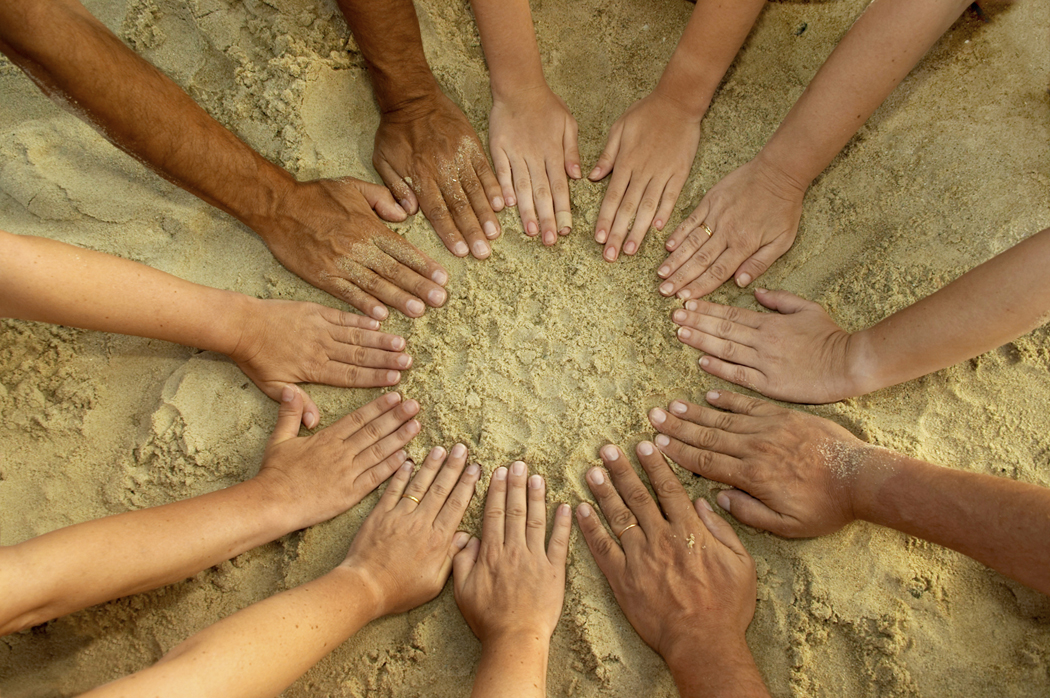 How the concept of living citizenship has been framed:

International educational partnerships can deliver effective citizenship education.
Can address the question – How do we learn to become good citizens?
International CPD can have long-term beneficial effects for institutions and for communities.
11
How can government best extend educational partnerships and international CPD between UK and South African Schools?
Provide guidance on the sorts of activities that promote learning, challenge values, change dispositions and lead to active citizenship. 
Consideration of the second order impact tools, those tools that have most impact for those who do not have the opportunity to have direct experience of the other culture through the partnership. 
Development of a framework for enabling international CPD policy for in-service teacher education. The focus should be on an action research approach with attendant accredited postgraduate module qualification.
Consider transferability to other cultural contexts, e.g. disability as another ‘living community’.
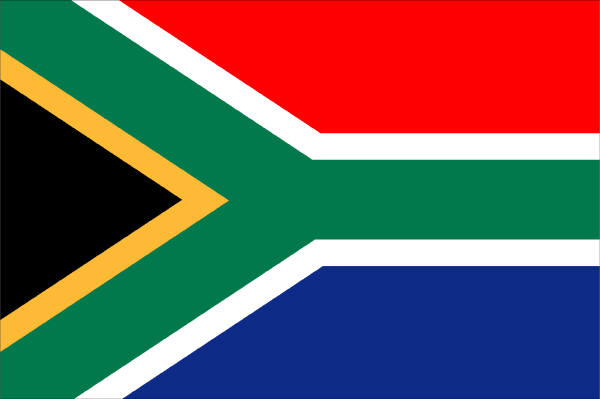 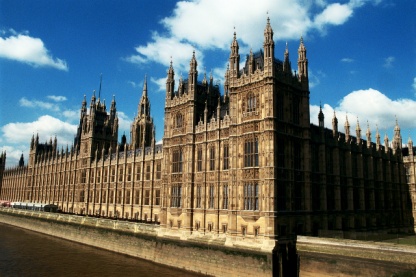 12